Nearest Common Ancestors (NCA)
Org. [D. Harel, R.E. Tarjan, Fast algorithms for finding nearest common ancestors, SIAM J. on Comp. 13 (2): 338–355, 1984]
Preprocessing Time   vs   Query Time ?
nca(i, j)
13
11
Cartesian Tree
[Vuillemin 1980]
j
2
i
1
11
8
7
6
5
3
j
i
DiscreteRangeMaximum
4
6
2
1
max(i, j)
1
Cartesian Tree Construction
Incremental construction left-to-right








O(n) time   (Φ = #nodes on rightmost path)
18
18
13
+
13
10
10
8
START HERE
8
2
2
2
Reduction: NCA  1 Discrete Range Maximum
nca(i, j)
Euler Tour
H
E
G
j
i
C
nca(i, j)
j
i
E
J
node
B
F
I
K
depth
2
A
D
G
minimum depth
C
3
[Speaker Notes: Neighbours differ by 1]
NCA on Perfect Binary Trees
1
2
3
4
5
i
= nca(11,21)
11
2i
2i+1
10
20
21
22
23
11 = 10112
21 = 101012
nca(21,21) = 5 = 1012 = lcp( 10112 , 101012 )
longest common prefix
proc lcp(x, y)
    if y < x then swap (x, y)
    return x >> (msb(x XOR (y >> (msb(y)-msb(x)))
position of most significant bit ≠ 0
4
[Speaker Notes: msb = tabulation / int-to-float conversion / using multiplication...]
Discrete Range Mimimum – Space O(n∙log n) words
nca(i, j)
1
1
1
1
3
2
1
1
3
3
4
2
3
2
1
1
2
3
4
3
4
5
4
3
2
3
4
3
2
1
2
0             1          i   ∙ ∙ ∙
j
righti
leftj
drm(i, j) = min(righti(d), leftj(d))          d = msb(i XOR j)
5
[Speaker Notes: Alternative solution: For each i store intervals of size 2^d only to the right and return min(right_i[d],right_{j-2^d+1}).]
Blocked solution – Space O(n) words
Top structure
O(n/log n) elements
Space O(n)
Query O(1)
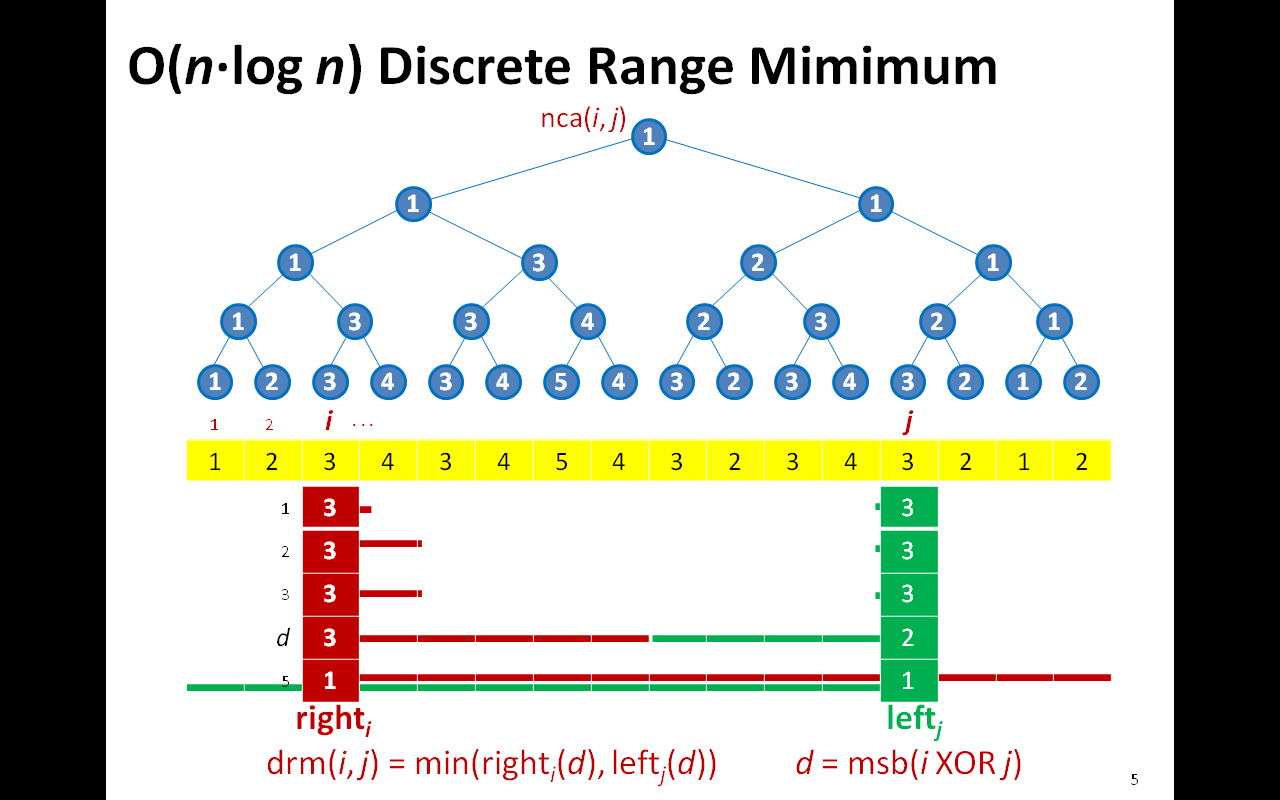 j
i
block of O(log n) elements
Wj    (One for each j)
Block query: j+1-msb(Wj AND ((1 << (j-i+1))-1))
General query: 1 top query + 2 bottom queries
O(n) Preprocessing Time        O(1) Query Time
6
Summary...
General Discrete Range Searching
j
i
Cartesian Tree
9
nca(i, j)
NCA
j
i
Discrete Range Max on Depth Array
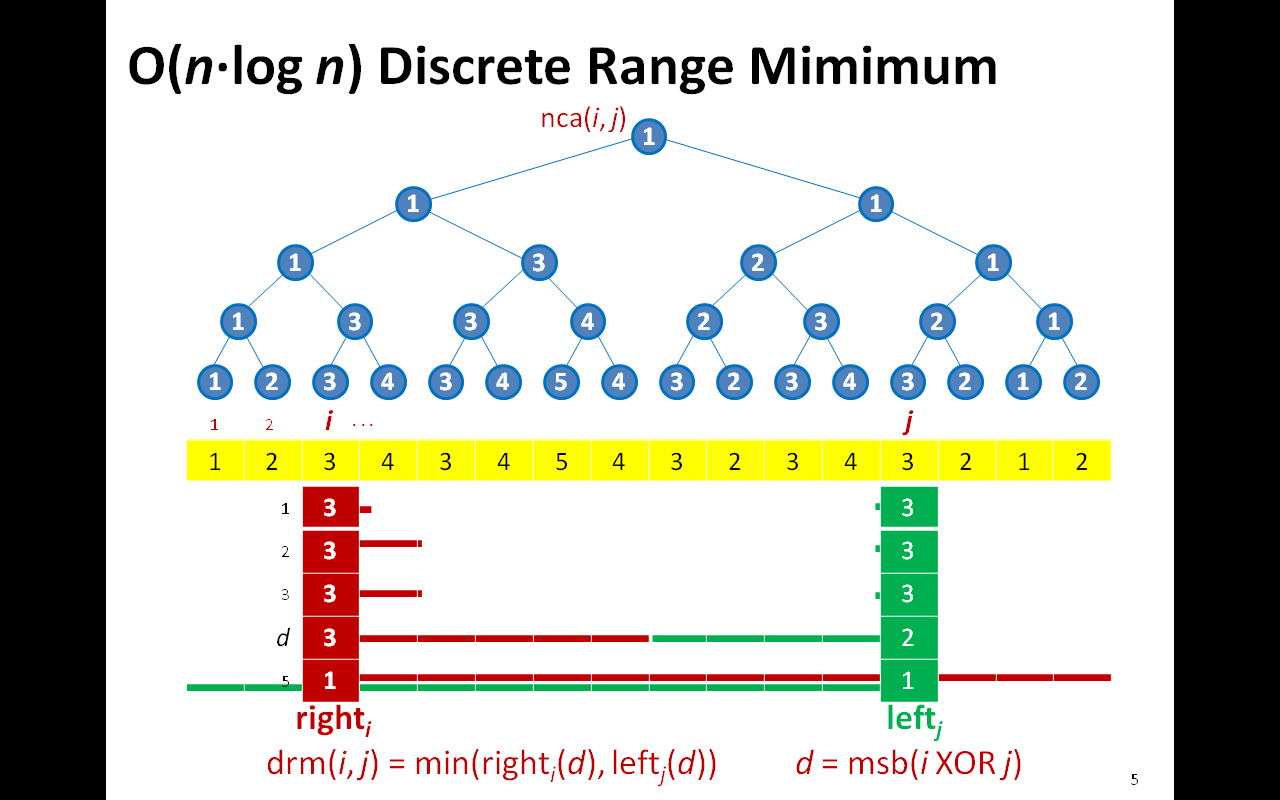 8
7
6
”O(n∙log n)” solution on O(n/log n) blocks
4
6
2
O(log n) size blocks
1
O(n) Preprocessing Time        O(1) Query Time
7
1d & 2D DRM Results
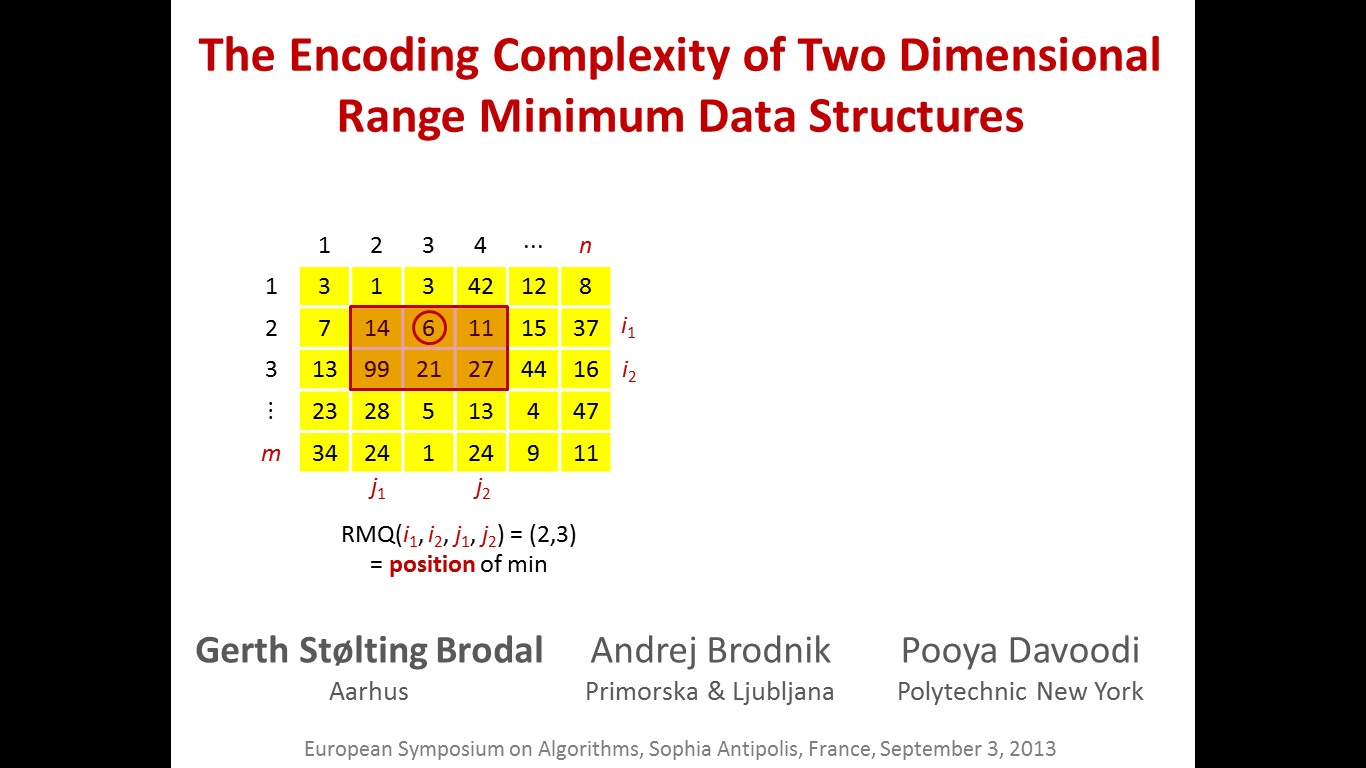 better upper or lower bound ?
[Speaker Notes: FH07 = Fischer & Heun, ESCAPE 2007
DLW09 = Demaine, Landau & Weiman ICALP 2009
AY10 = Atallah, Yuan SODA 2010
F10 = Fischer STACS 2010
BDLRR12 = Brodal, Davoodi, Lewenstein, Raman, Rao ESA 2012]
DRM encoding - O(n) bits
j
i
nca(i, j)
Euler Tour
H
Cartesian Tree
E
G
j
i
C
nca(i, j)
node
depth
E
J
2
B
F
I
K
minimum depth
select(i) = i’th ”1”
j’th ”1” = select(j)
A
D
G
p
pi
pj
C
4n bits
rank(p) = drm(i,j) = #1 left of p
9
depth = #+ - #- = min-prefix-sum(pi,pj)
Succinct data structures for DRM, O(n) bits
α = ½log n bits
p

1
0
…
B3
B0
B1
B2
R1[i] = #1 in first i blocks (n/αlog n bits)
Trank = rank inside block, table lookup (2α+log α log α bits)
rank(p) = R1[└p/α┘] + Trank[B[└p/α┘], p mod α]
α+log α bits
i is in block B[b]
leader[i] = is the ith ”1” the first ”1” in its block? (n bits)
rankleader(i) = rank structure for leader array (O(n) bits)
Rnonempty = index of nonempty blocks (n/αlog n bits)
Tselect = select inside block, table lookup (2α+log αlog α bits)
select(i) = αb + Tselect [B[b], i-rank(αb-1)]
            b = Rnonempty[rankleader(i)]
min-prefix-sum(pi, pj) = α(bk-1)+dk
	b1	= └pi/α┘
	b3 	= └pj/α┘
	b2 	= drmPS(b1+1, b3-1)
	d1 	= Tmps[B[b1], pi mod α, α-1]
	d2 	= Tmps[B[b2], 0, α-1]
	d3 	= Tmps[B[b3], 0, pj mod α]
	k 	= argmint=1..3 PS[bt-1]+Tps[B[bt], dt]
PS[b] = #+ - #- for blocks B0..Bb (n/αlog n bits)
Tps = #+ - #- for block prefix,
         table lookup (2α+log α(1+log α) bits)
Tmps = index of minimum prefix sum #+ - #- inside            range in a block, table lookup (2α+2log αlog α bits)
MPS[b] = PS[b-1]+ Tmps[B[b], 0, α-1] (n/αlog n bits)
drmMPS = drmin structure for MPS, O(n/α) words (O(n) bits)
b1
b2
b3
i’th ”1” = select(i)
MPS
d3=1
d1=3
pj
d2=2
pi
10
Bb1
Bb2
Bb3